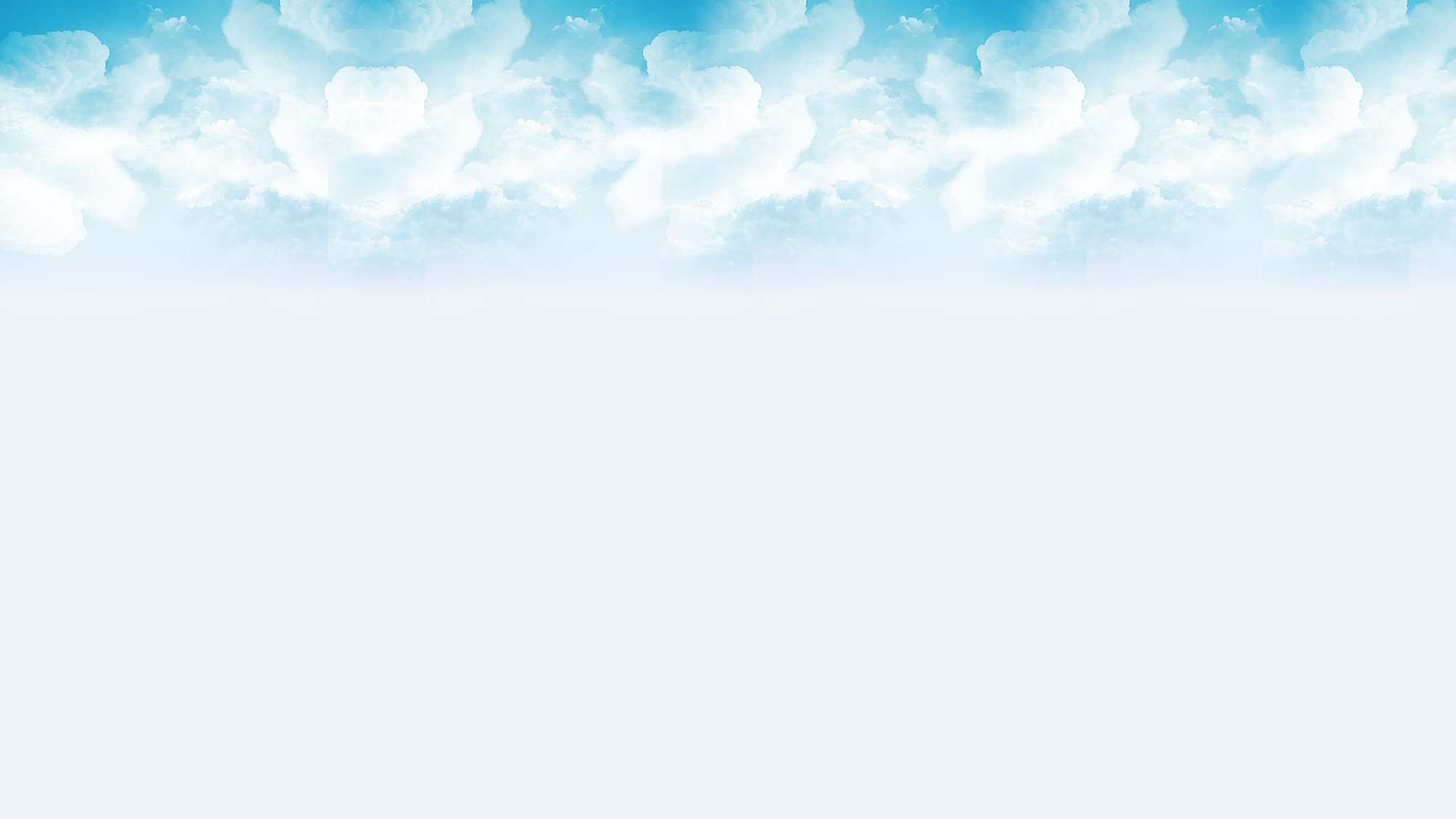 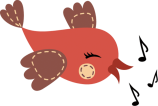 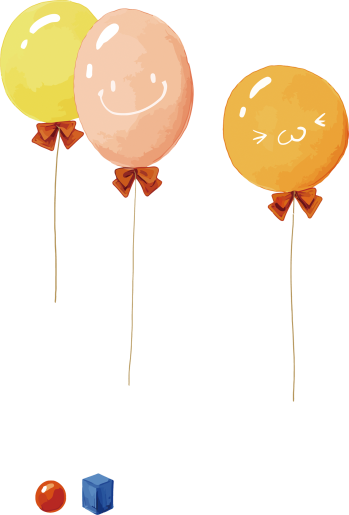 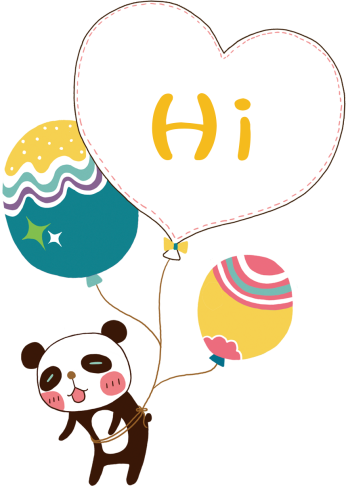 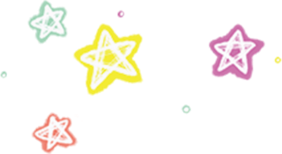 卡通教育通用模板
新学期 / 家长会 / 班会活动
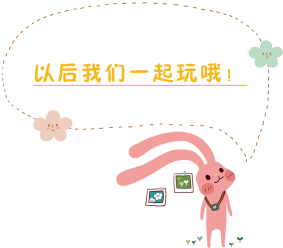 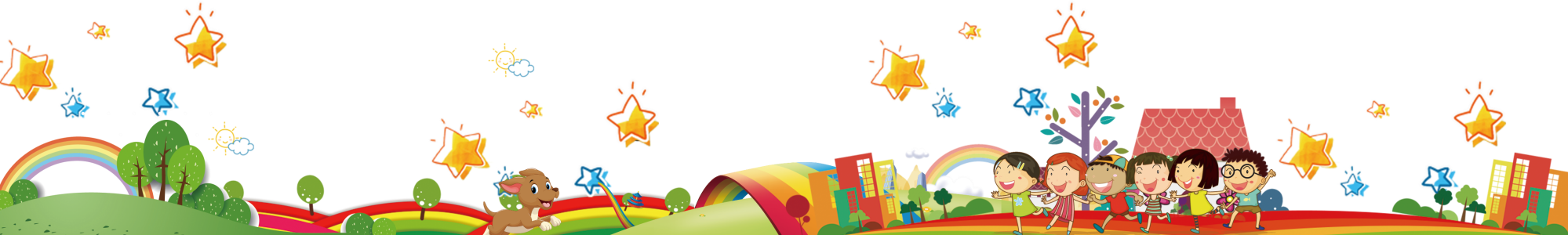 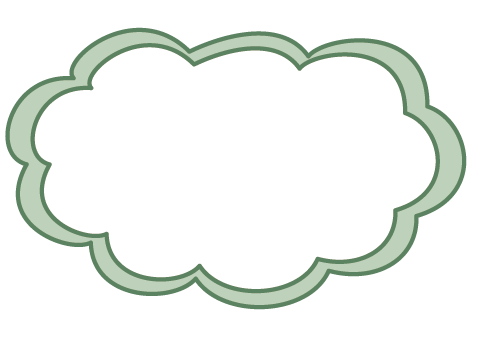 目录
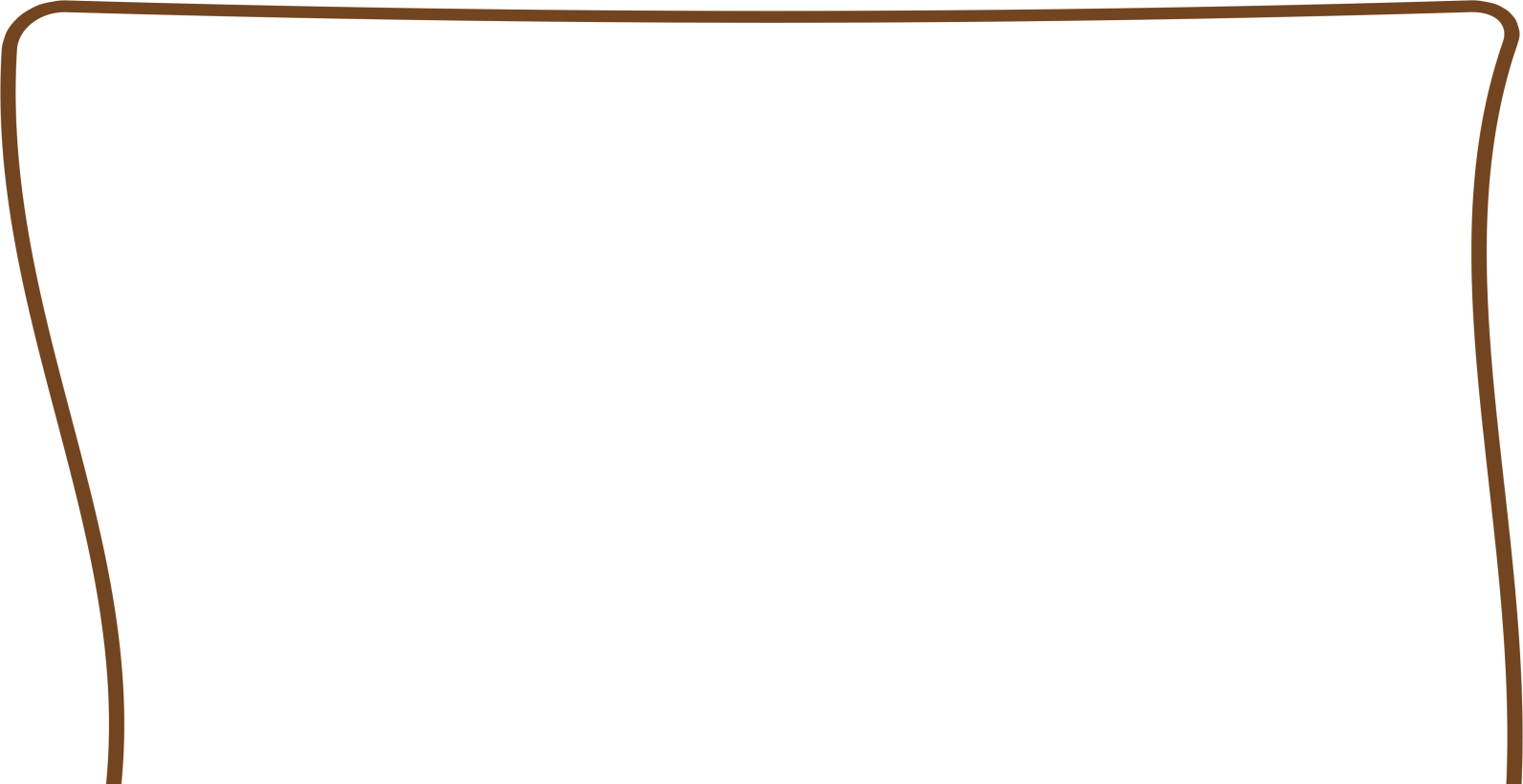 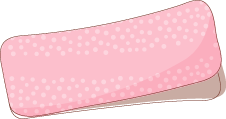 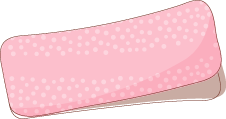 2、请输入标题
1、请输入标题
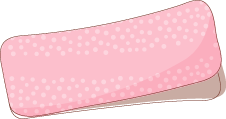 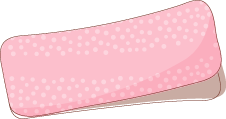 4、请输入标题
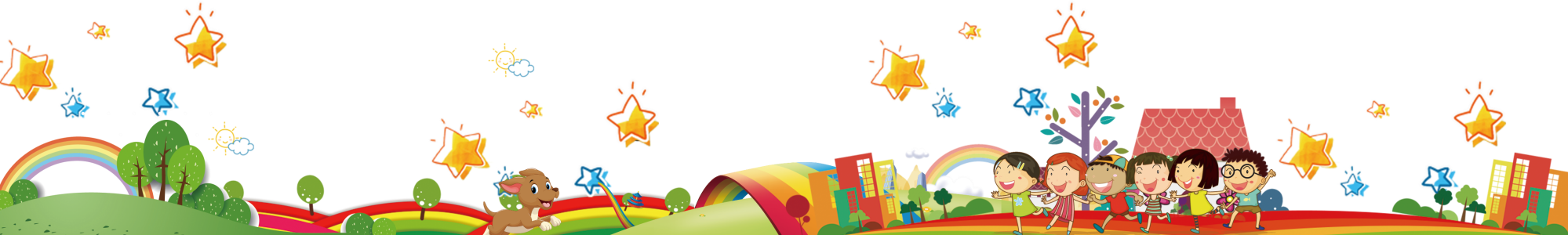 3、请输入标题
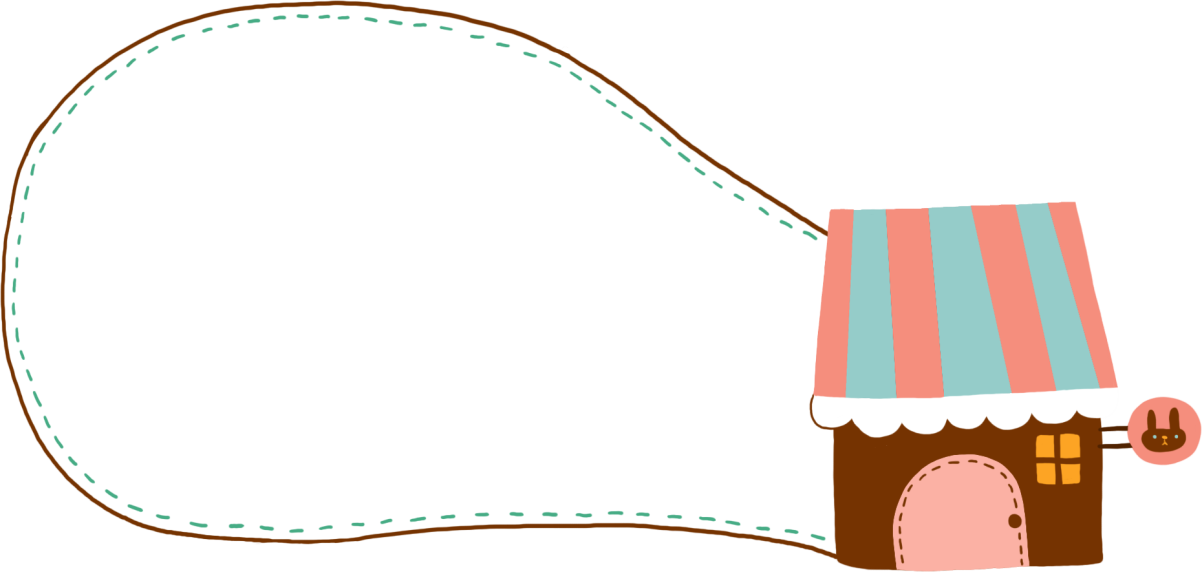 1、请输入标题
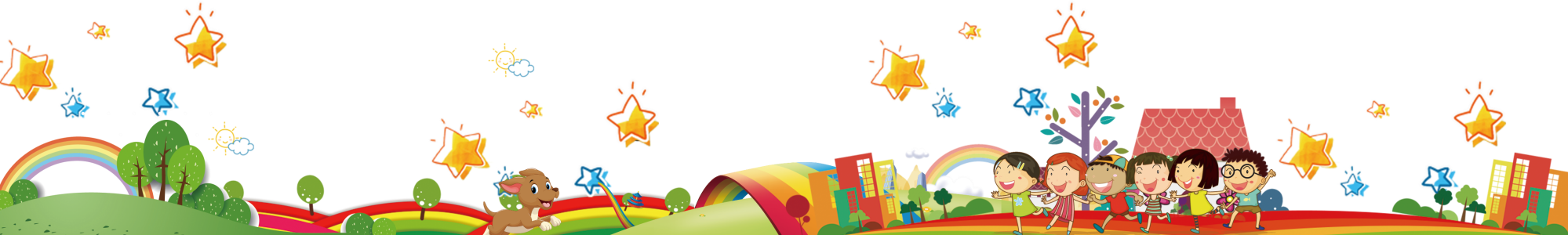 请输入标题
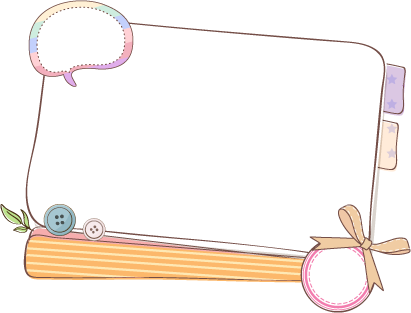 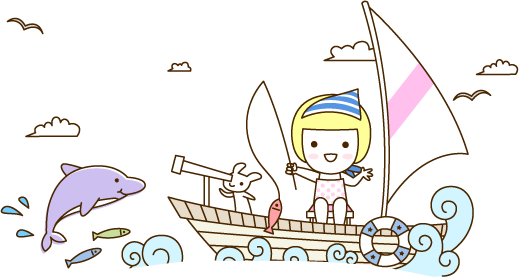 标题文本预设
此部分内容作为文字排版占位显示 （建议使用主题字体）
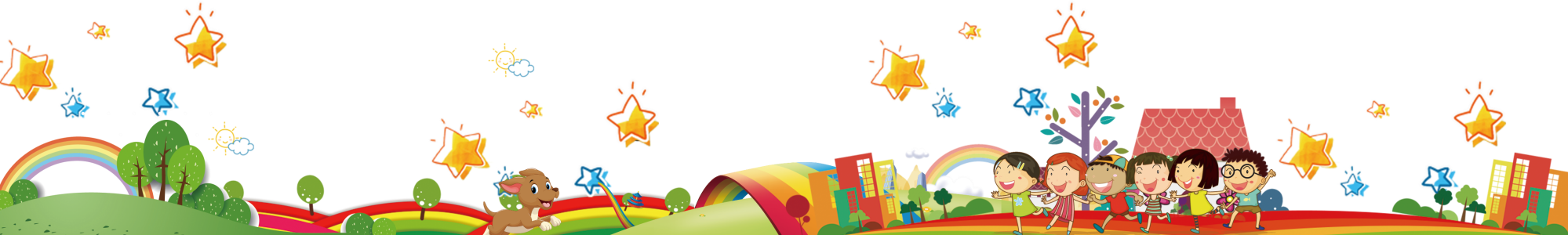 请输入标题
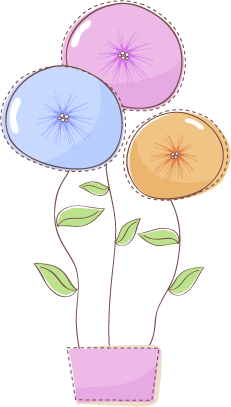 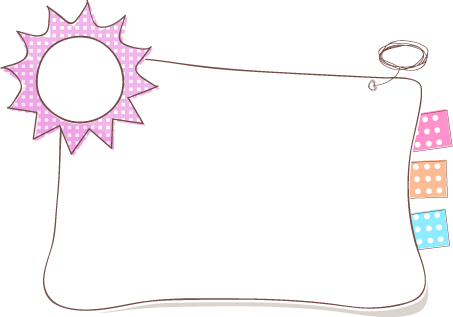 标题文本预设
此部分内容作为文字排版占位显示 （建议使用主题字体）
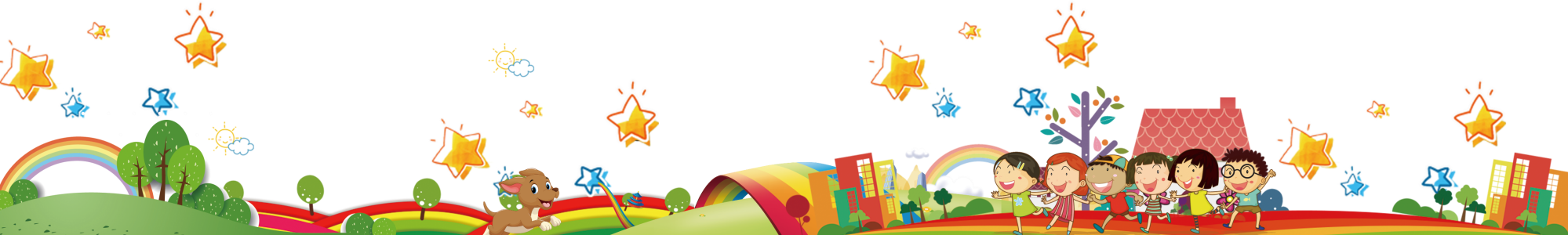 行业PPT模板http://www.1ppt.com/hangye/
请输入标题
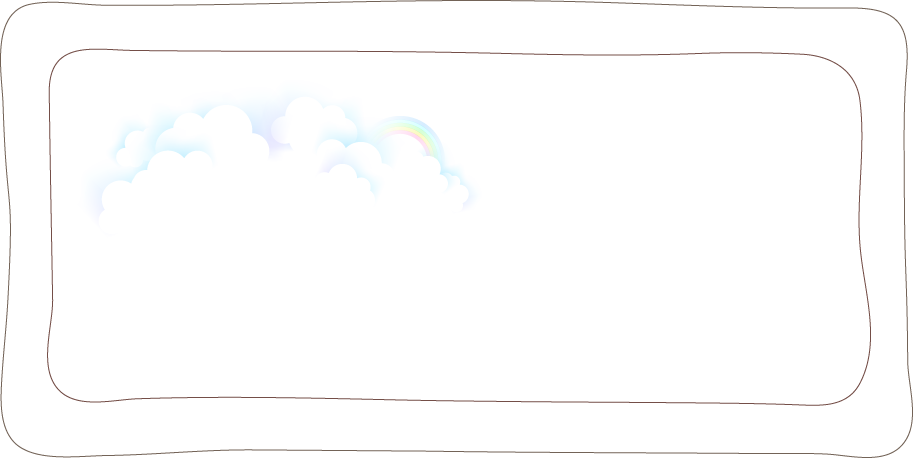 标题文本预设
标题文本预设
此部分内容作为文字排版占位显示 （建议使用主题字体）
此部分内容作为文字排版占位显示 （建议使用主题字体）
标题文本预设
标题文本预设
此部分内容作为文字排版占位显示 （建议使用主题字体）
此部分内容作为文字排版占位显示 （建议使用主题字体）
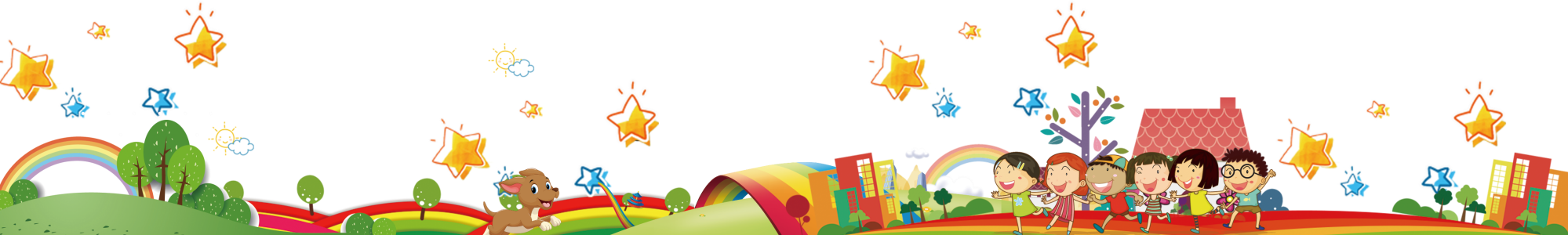 请输入标题
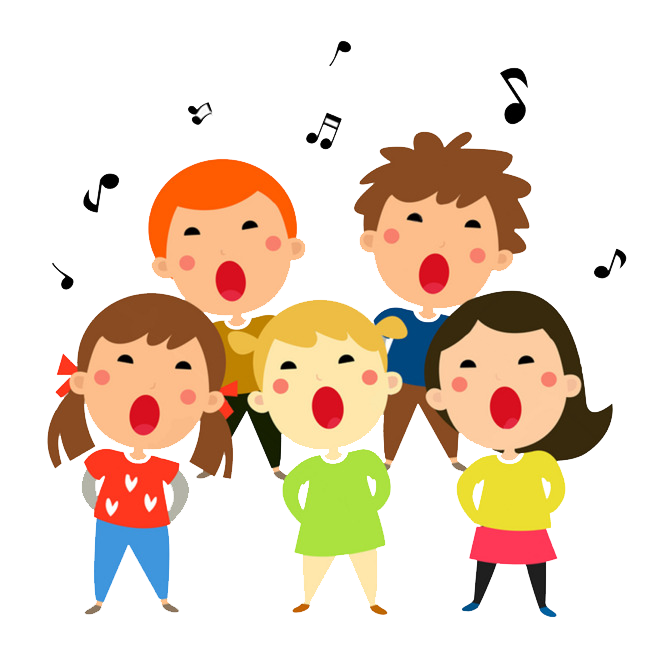 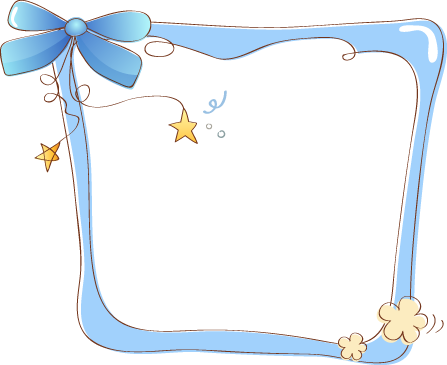 标题文本预设
此部分内容作为文字排版占位显示 （建议使用主题字体）
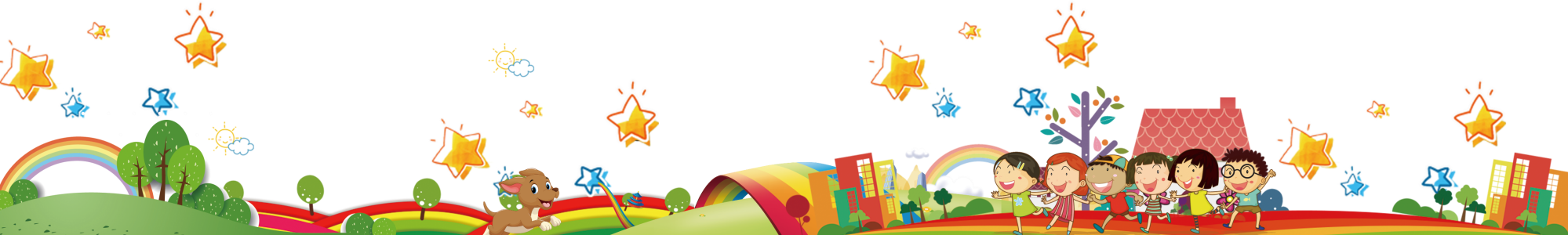 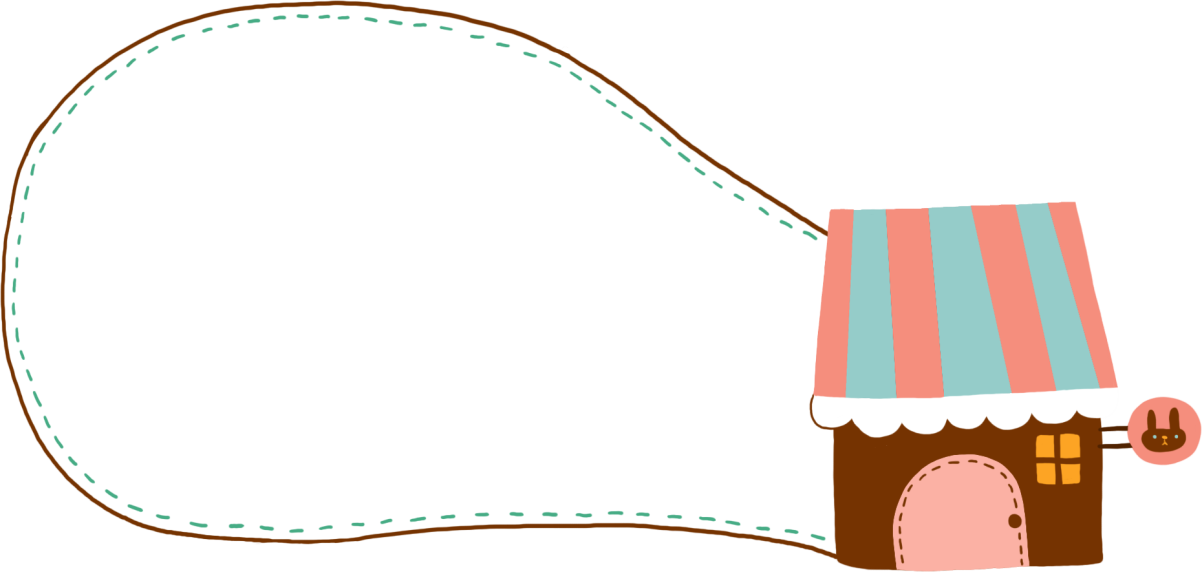 2、请输入标题
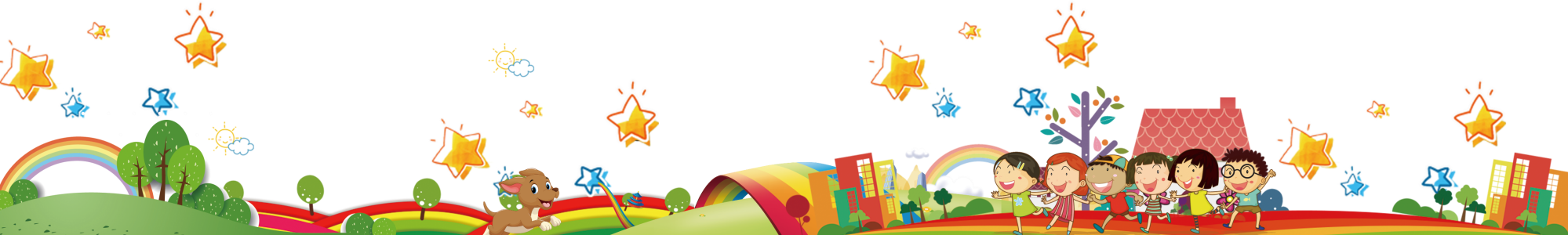 请输入标题
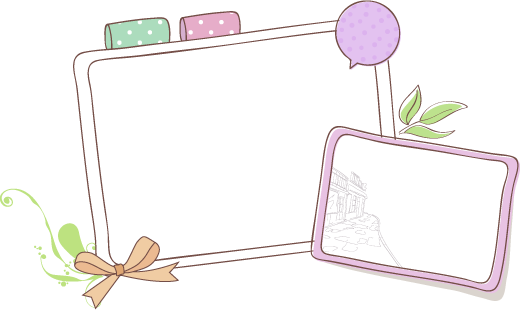 标题文本预设
此部分内容作为文字排版占位显示 （建议使用主题字体）
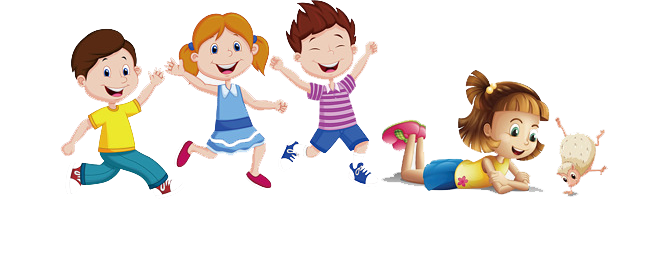 标题文本预设
此部分内容作为文字排
版占位显示 （建议使用主题字体）
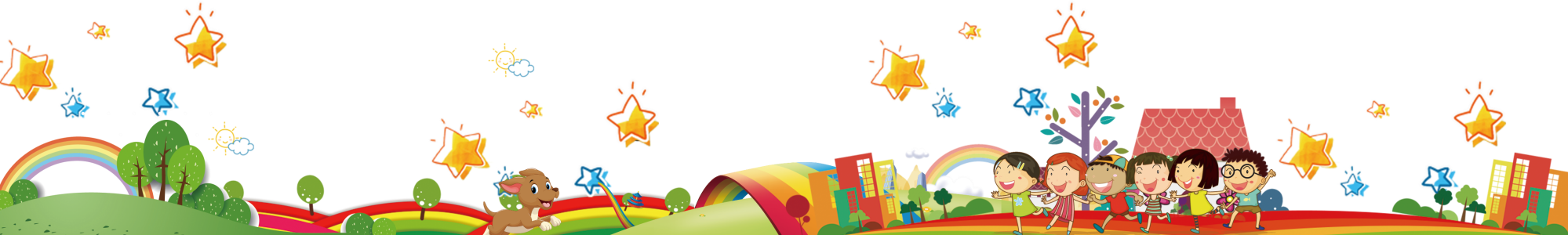 请输入标题
标题文本预设
此部分内容作为文字排版占位显示 （建议使用主题字体）
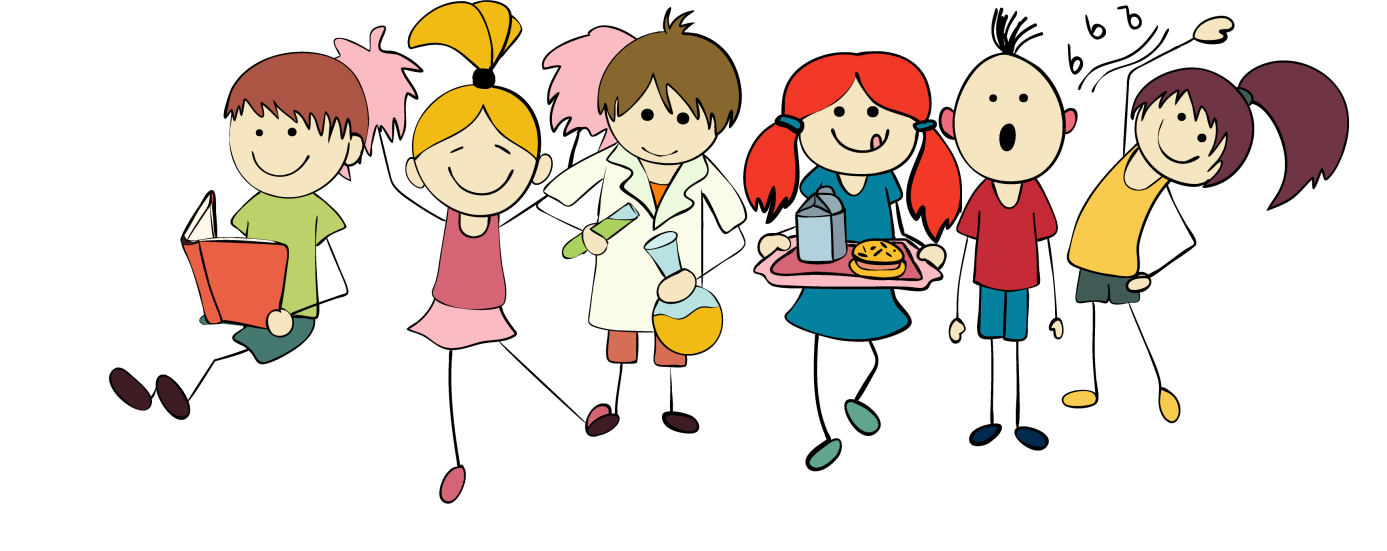 标题文本预设
此部分内容作为文字排版占位显示 （建议使用主题字体）
标题文本预设
此部分内容作为文字排版占位显示 （建议使用主题字体）
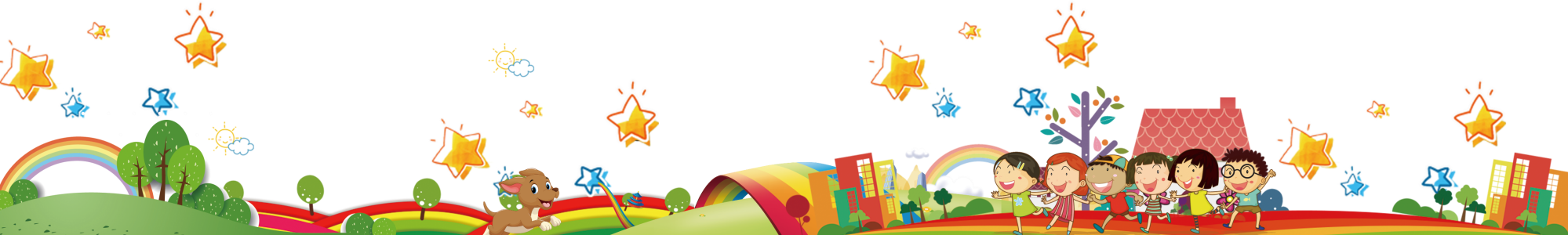 请输入标题
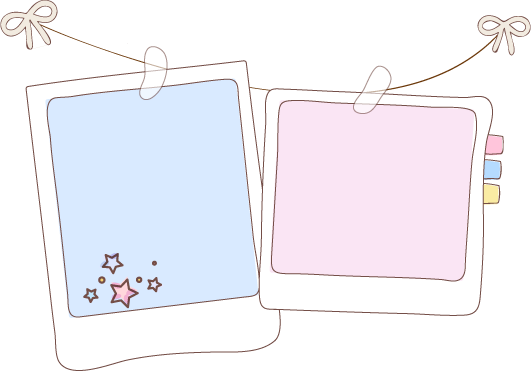 标题文本预设
此部分内容作为文字排版占位显示 （建议使用主题字体）
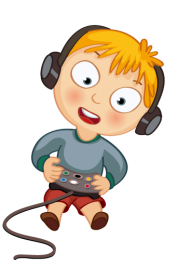 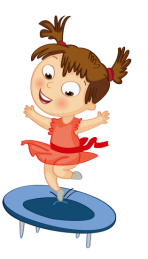 标题文本预设
此部分内容作为文字排版占位显示 （建议使用主题字体）
标题文本预设
此部分内容作为文字排版占位显示 （建议使用主题字体）
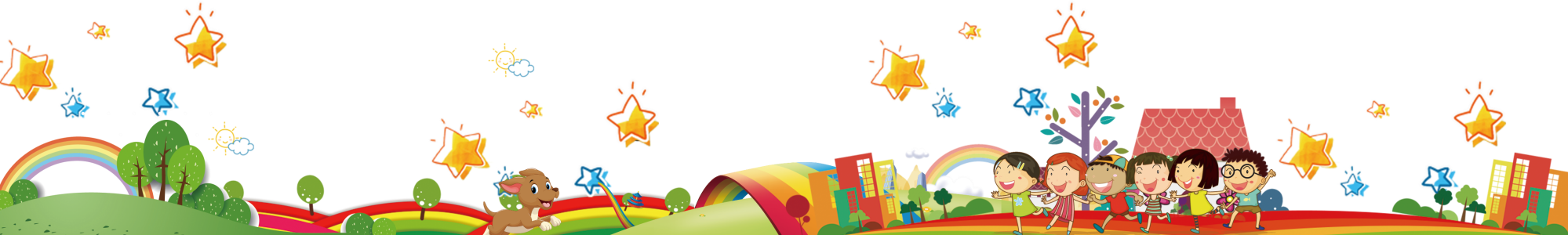 请输入标题
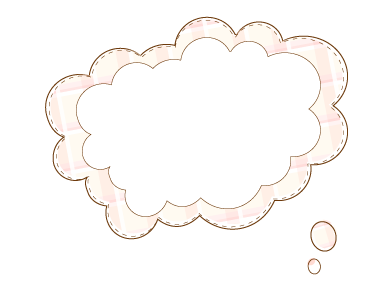 标题文本预设
此部分内容作为文字排版占位
显示 （建议使用主题字体）
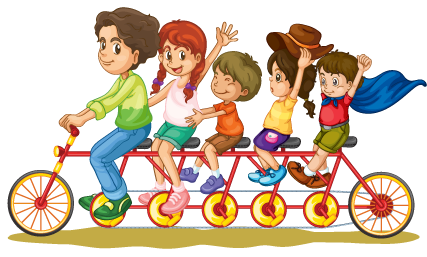 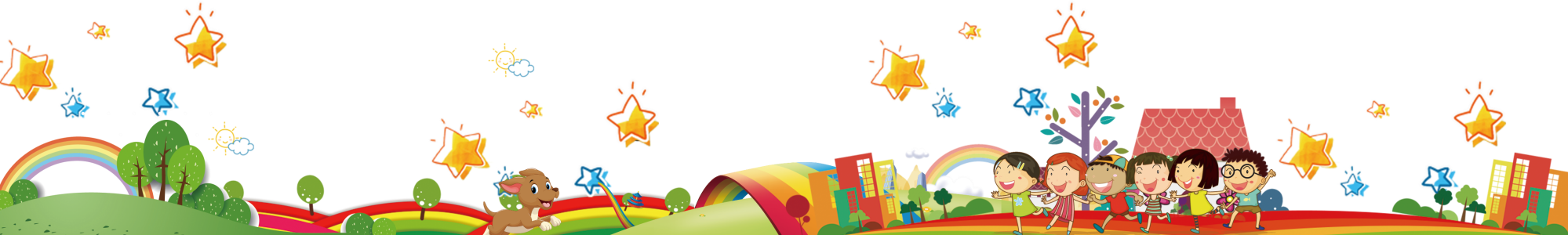 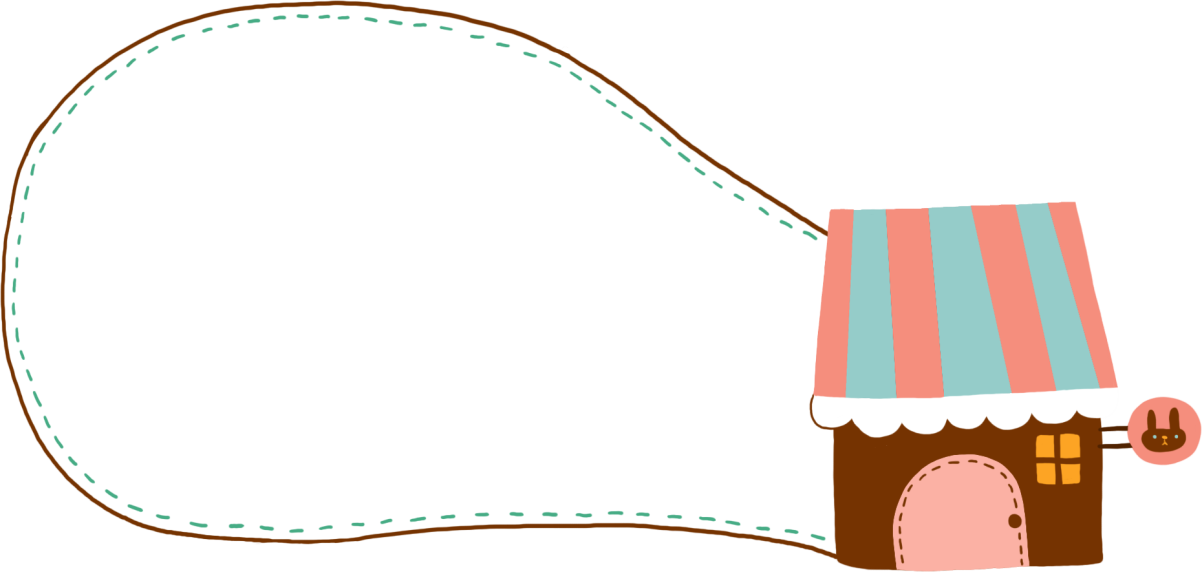 3、请输入标题
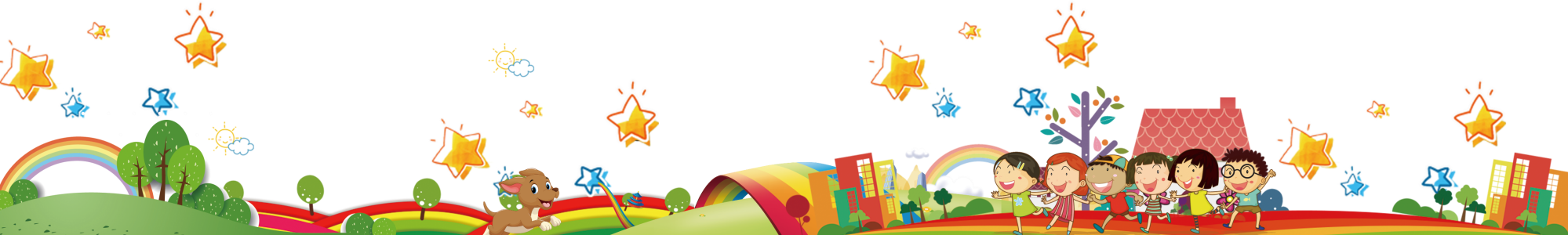 请输入标题
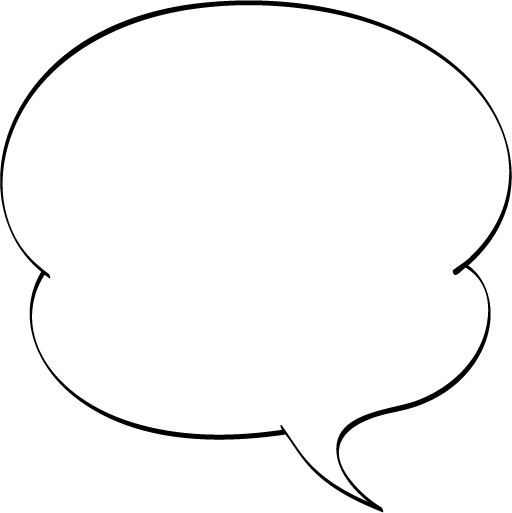 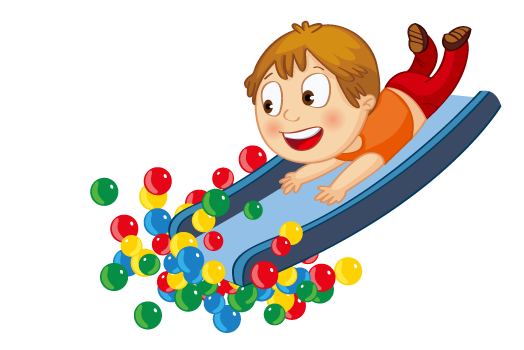 标题文本预设
此部分内容作为文字排版占位显示 （建议使用主题字体）
标题文本预设
此部分内容作为文字排版占位显示 （建议使用主题字体）
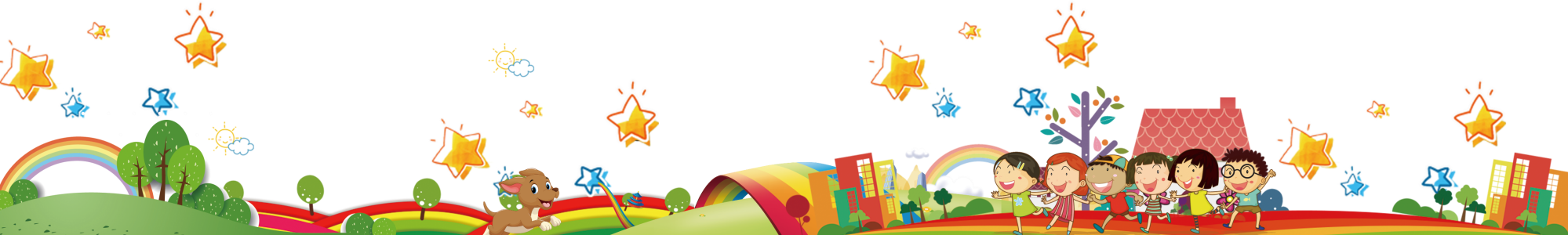 请输入标题
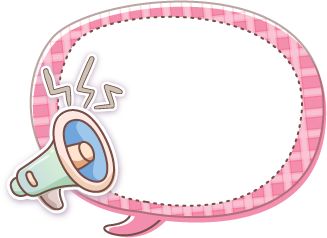 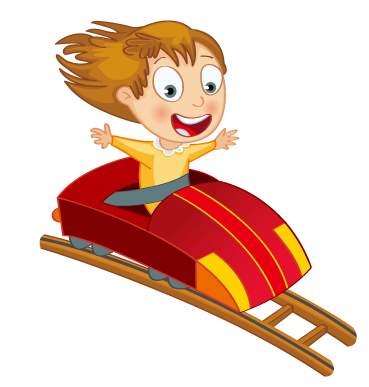 标题文本预设
此部分内容作为文字排版占位显示 （建议使用主题字体）
标题文本预设
此部分内容作为文字排版占位显示 （建议使用主题字体）
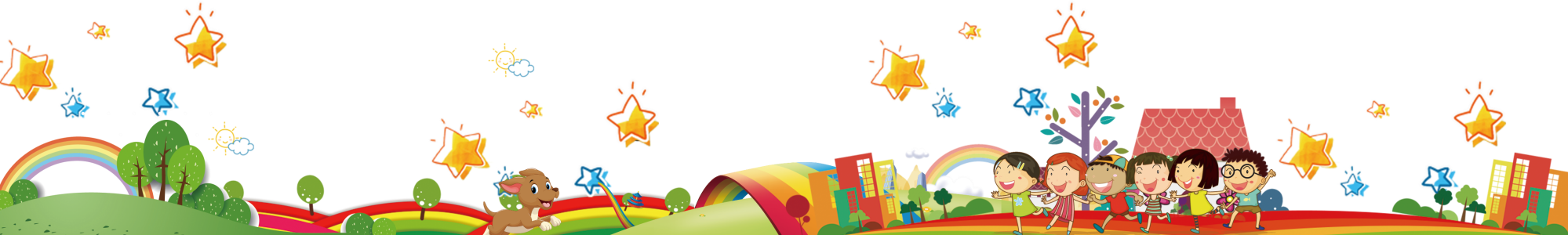 请输入标题
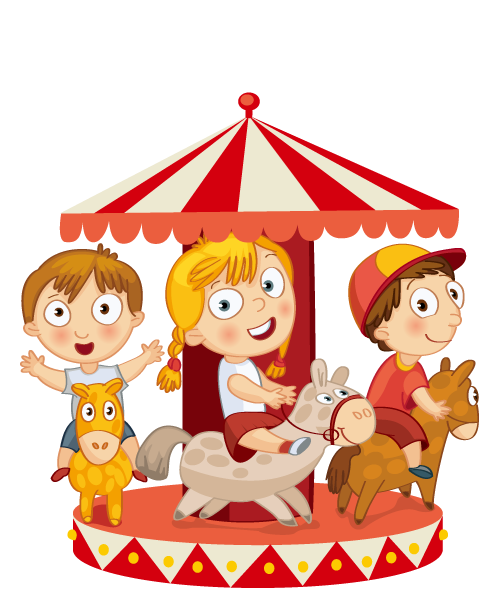 标题文本预设
标题文本预设
标题文本预设
标题文本预设
此部分内容作为文字排版占位显示 （建议使用主题字体）
此部分内容作为文字排版占位显示 （建议使用主题字体）
此部分内容作为文字排版占位显示 （建议使用主题字体）
此部分内容作为文字排版占位显示 （建议使用主题字体）
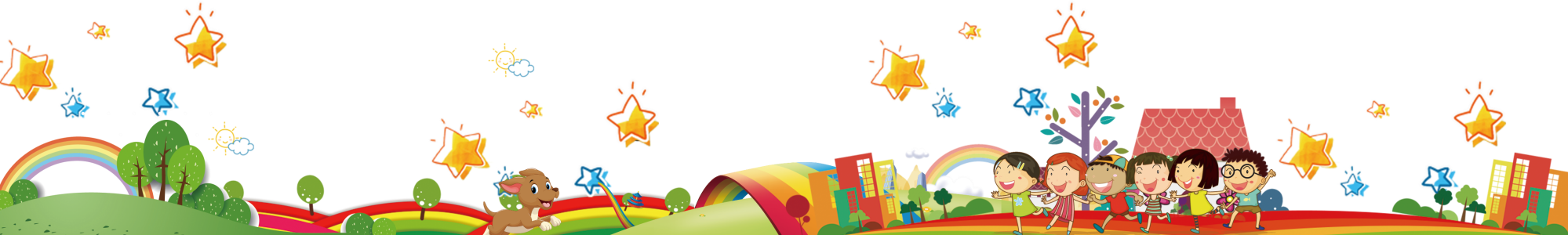 请输入标题
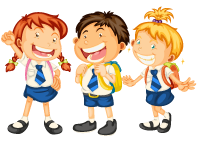 标题文本预设
标题文本预设
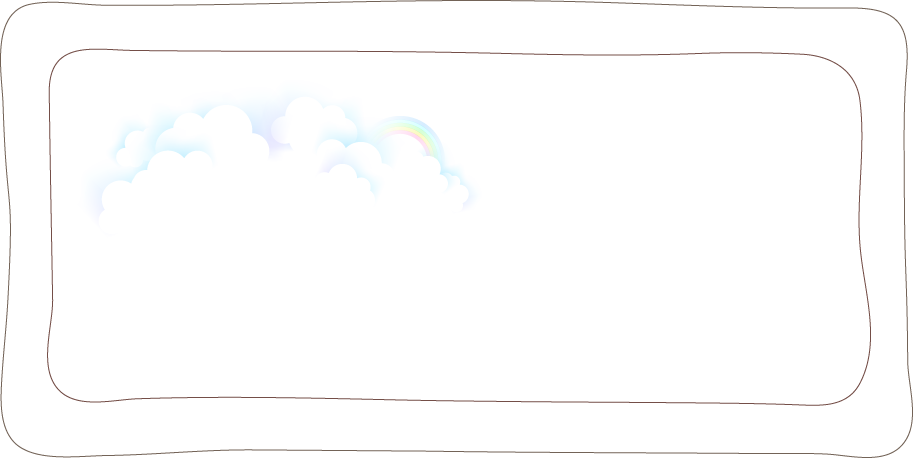 此部分内容作为文字排版占位显示 （建议使用主题字体）
此部分内容作为文字排版占位显示 （建议使用主题字体）
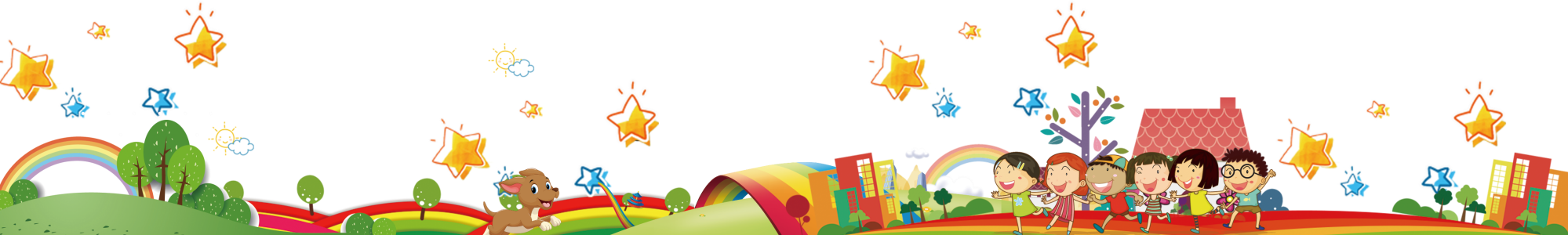 请输入标题
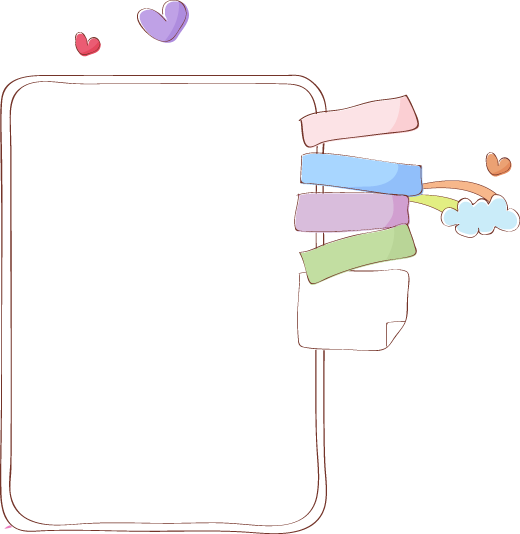 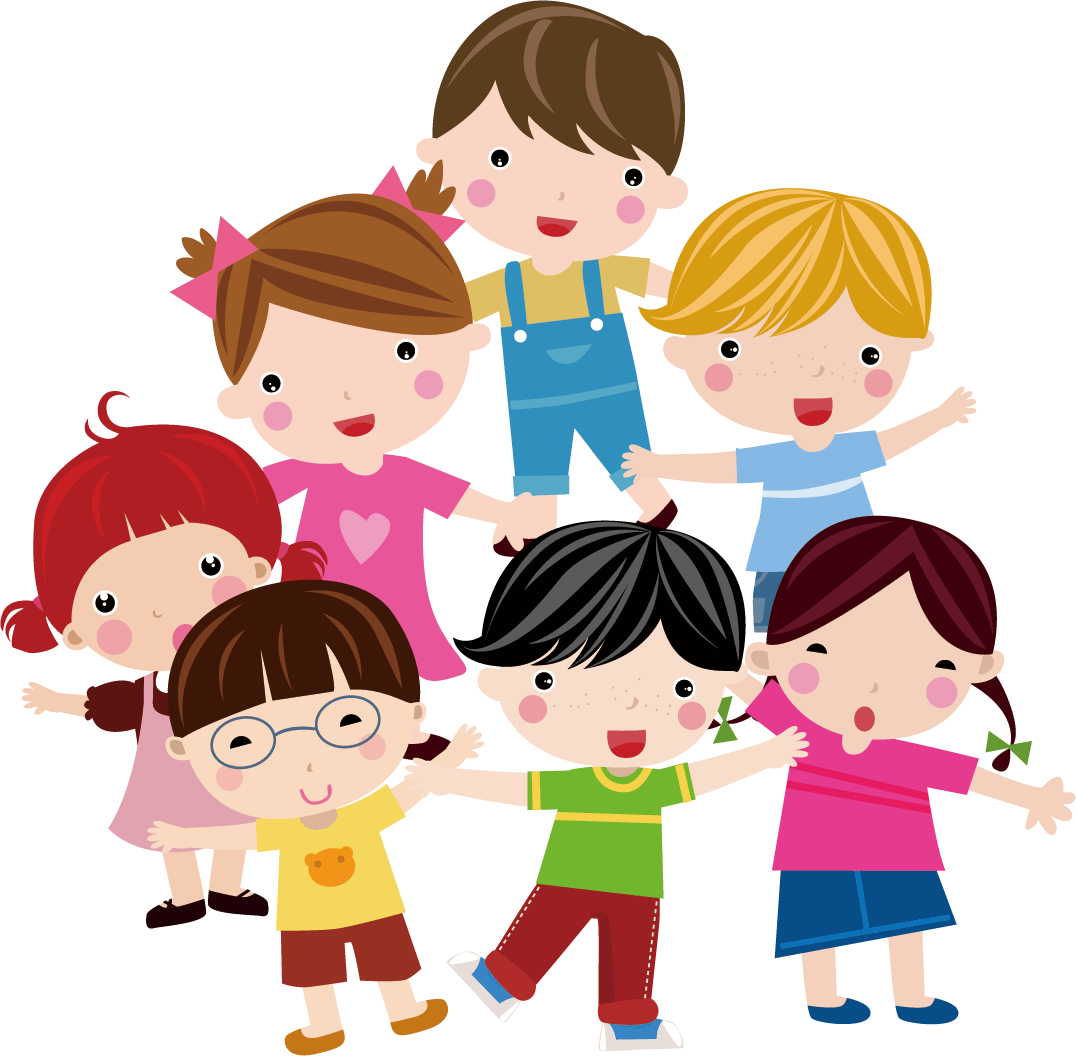 标题文本预设
标题文本预设
此部分内容作为文字排版占位显示 （建议使用主题字体）
此部分内容作为文字排版占位显示 （建议使用主题字体）
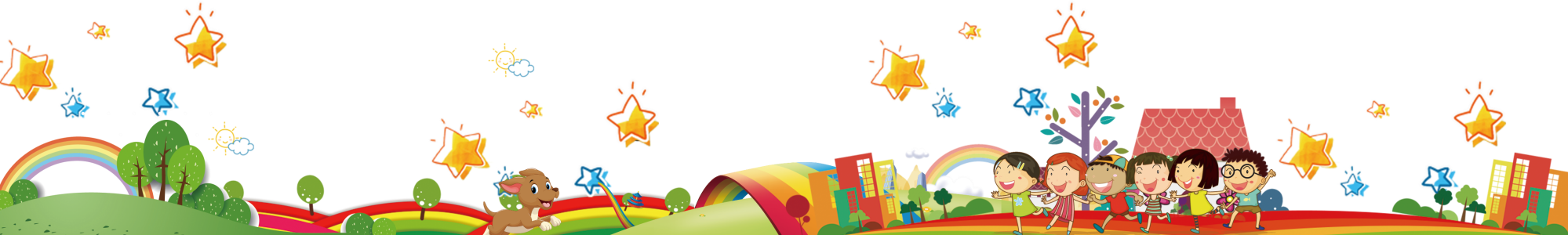 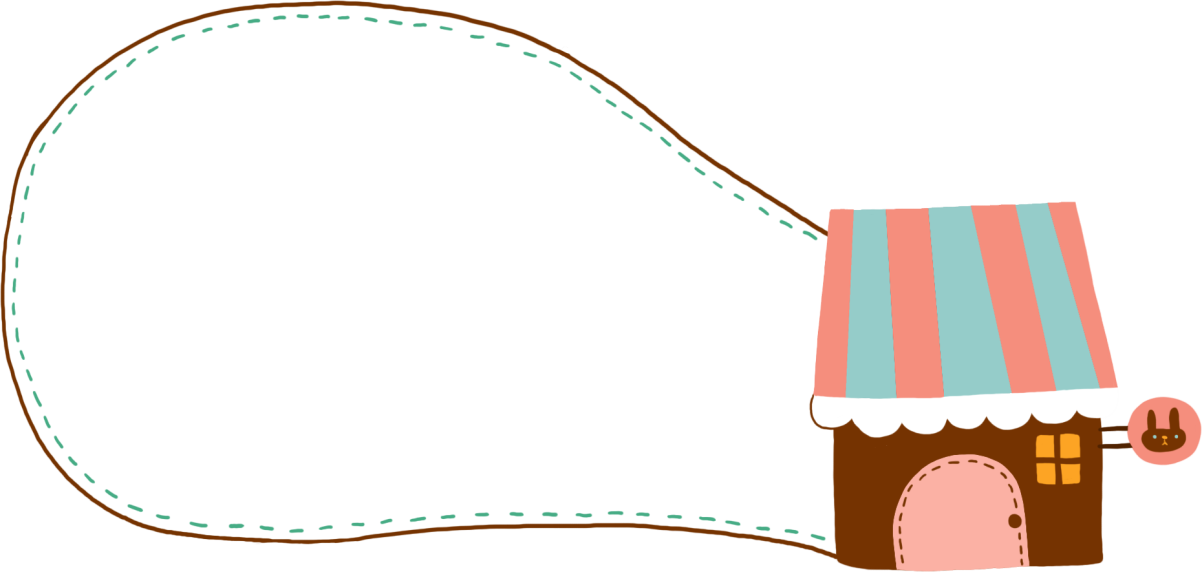 4、请输入标题
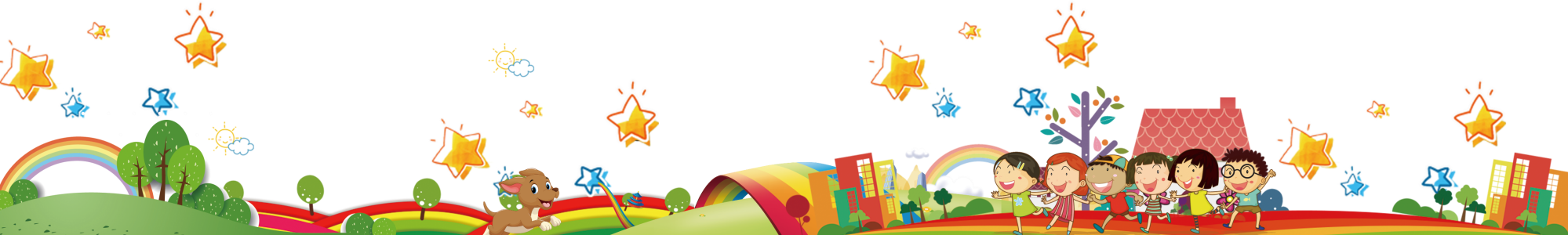 请输入标题
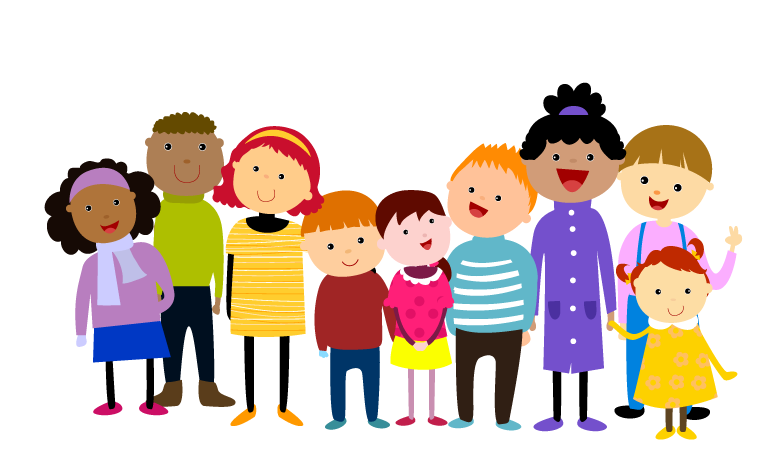 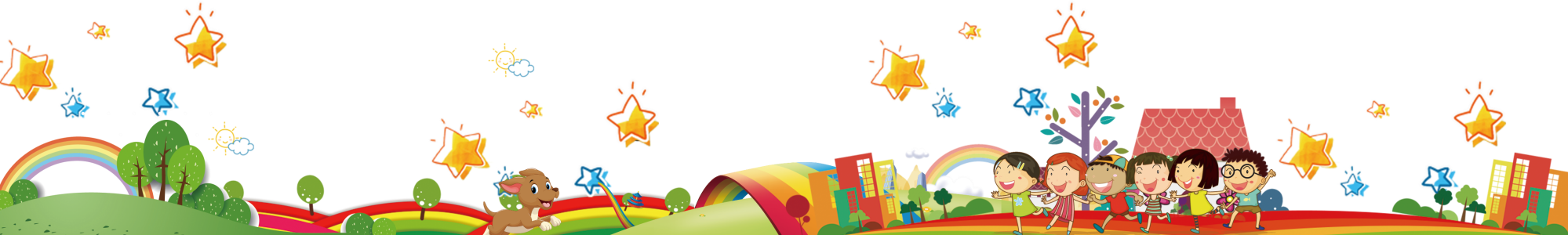 请输入标题
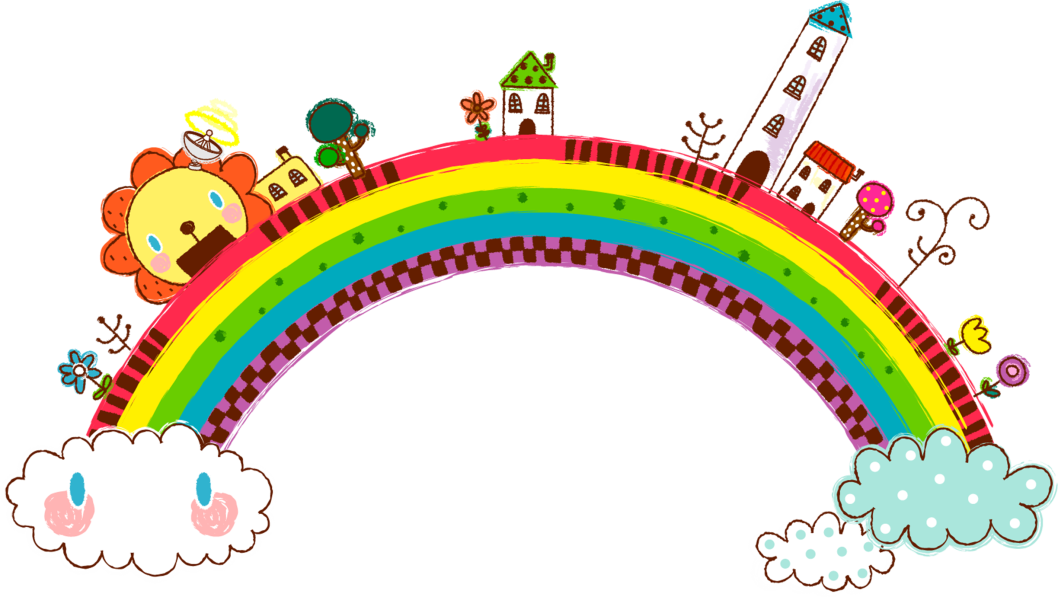 标题文本预设
此部分内容作为文字排版占位显示 （建议使用主题字体）
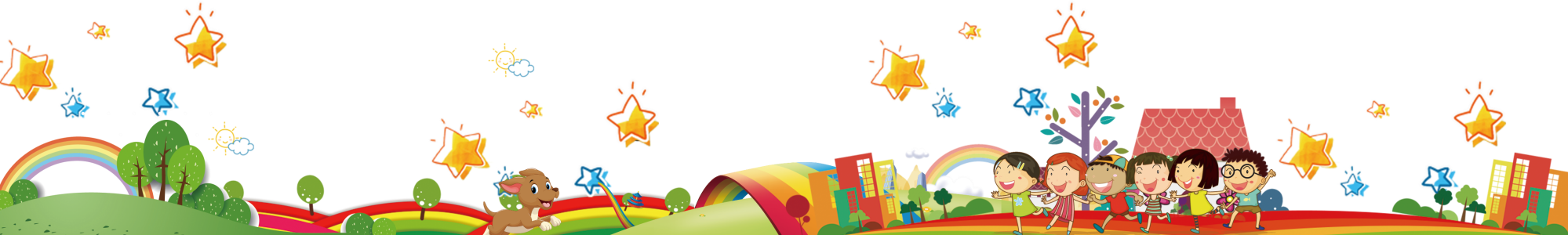 请输入标题
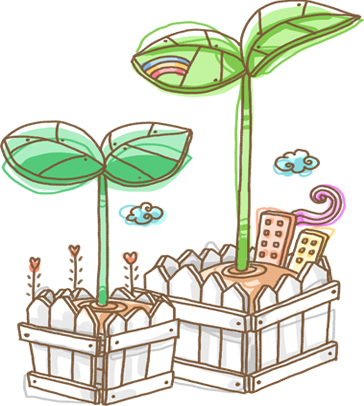 标题文本预设
标题文本预设
标题文本预设
标题文本预设
此部分内容作为文字排版占位显示 （建议使用主题字体）
此部分内容作为文字排版占位显示 （建议使用主题字体）
此部分内容作为文字排版占位显示 （建议使用主题字体）
此部分内容作为文字排版占位显示 （建议使用主题字体）
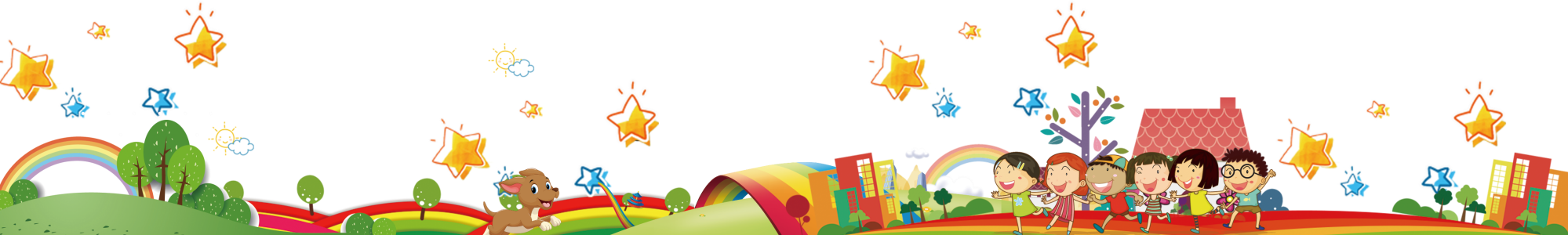 请输入标题
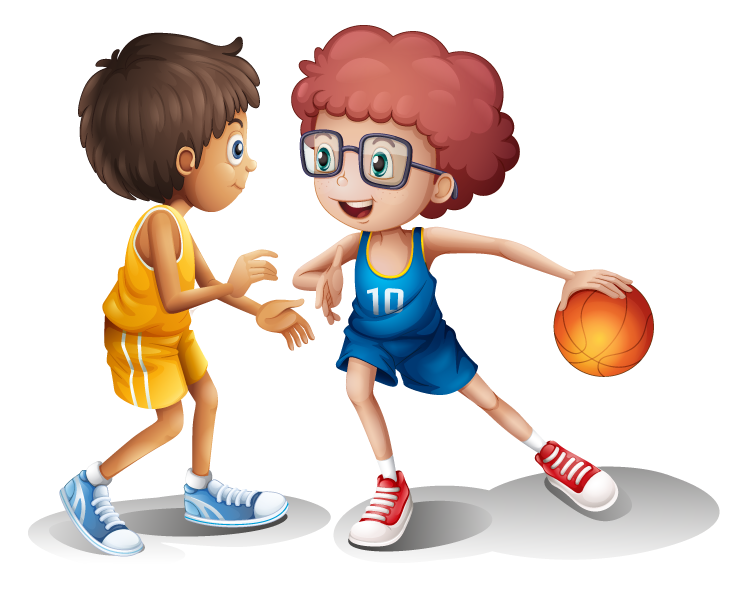 标题文本预设
标题文本预设
此部分内容作为文字排版占位显示 （建议使用主题字体）
此部分内容作为文字排版占位显示 （建议使用主题字体）
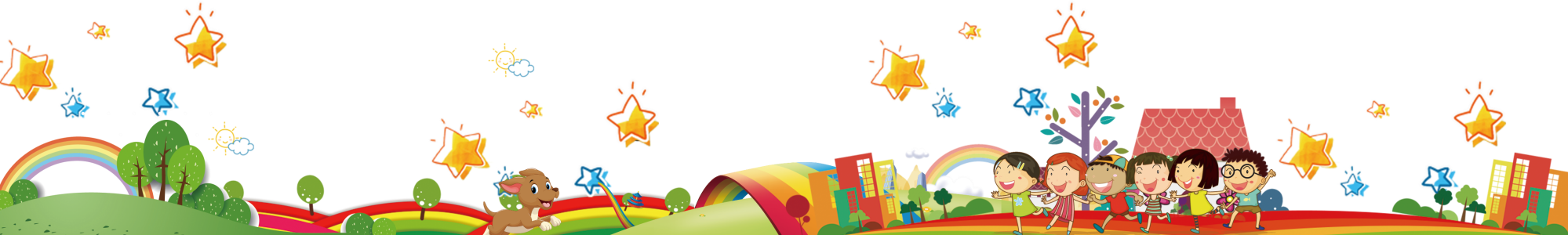 请输入标题
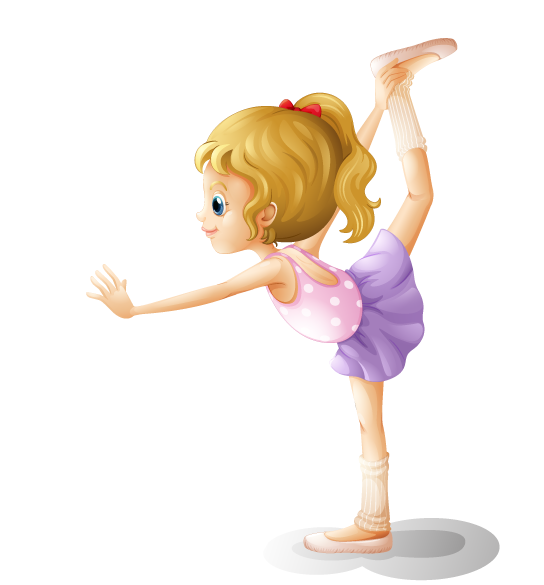 标题文本预设
标题文本预设
标题文本预设
标题文本预设
此部分内容作为文字排版占位显示 （建议使用主题字体）
此部分内容作为文字排版占位显示 （建议使用主题字体）
此部分内容作为文字排版占位显示 （建议使用主题字体）
此部分内容作为文字排版占位显示 （建议使用主题字体）
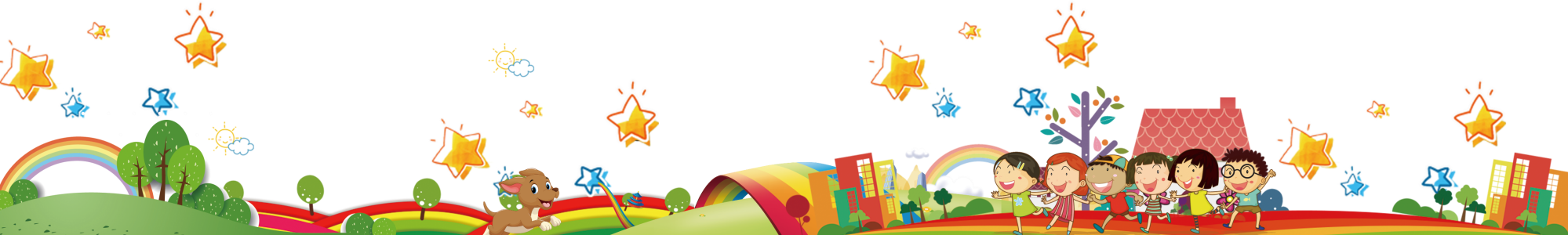 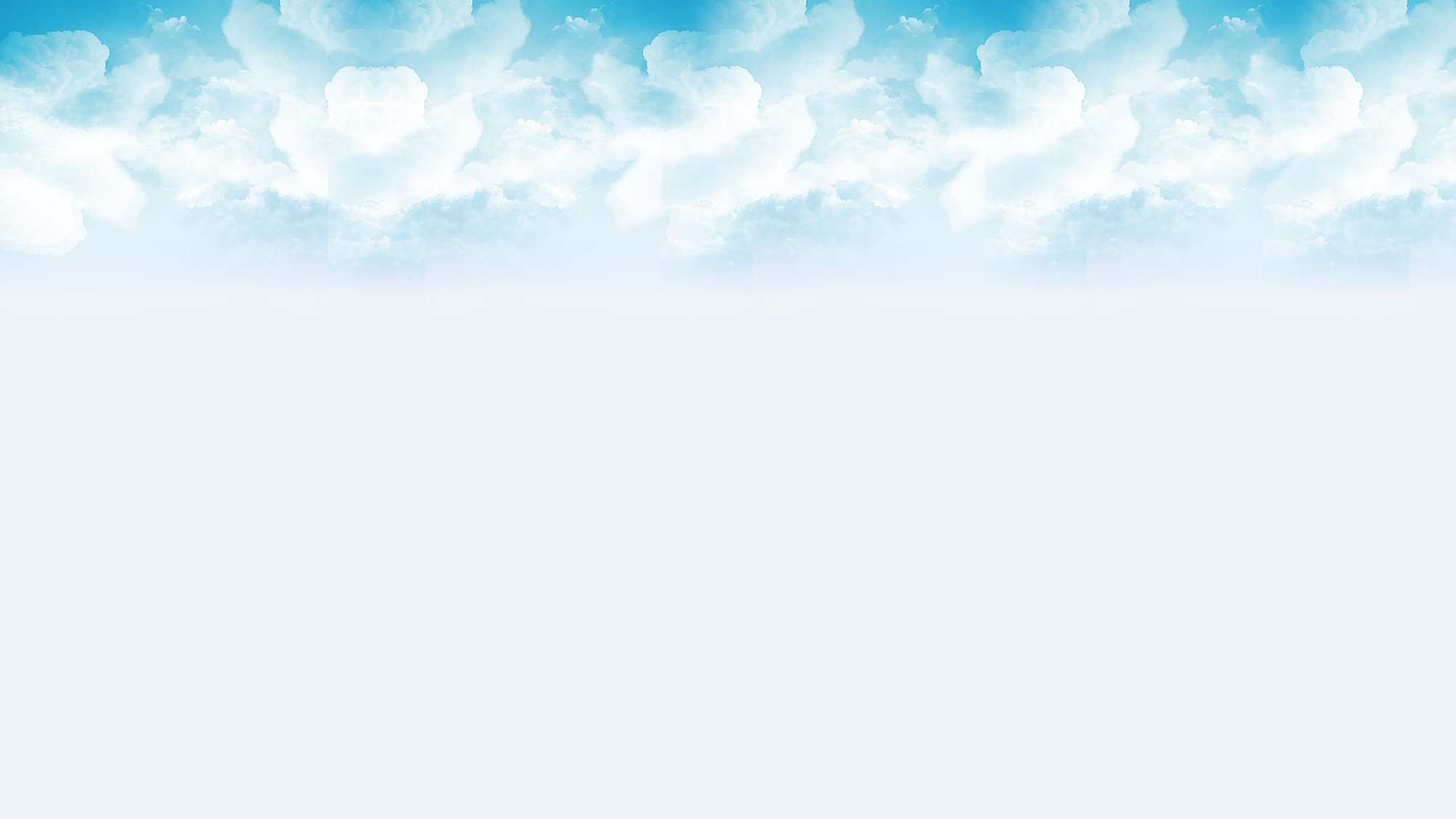 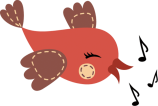 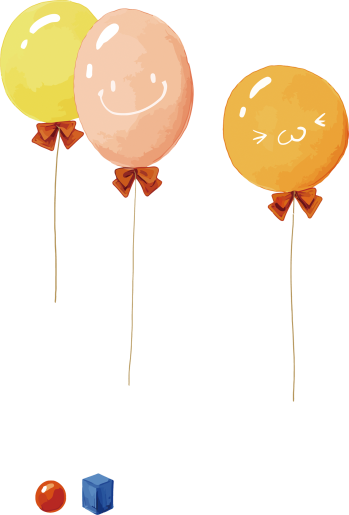 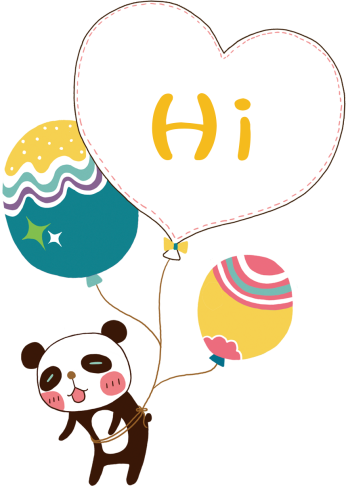 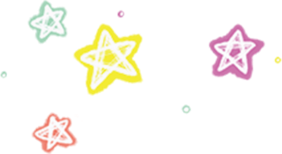 谢谢观看
新学期 / 家长会 / 班会活动
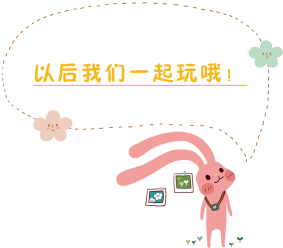 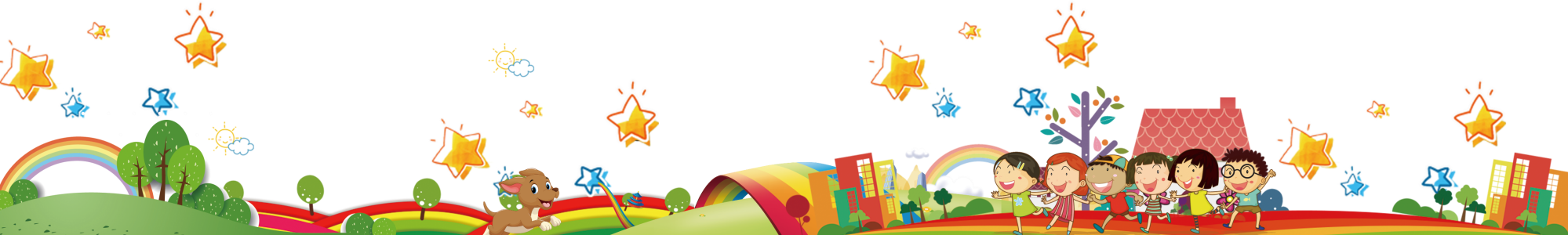